1
www.itim.unige.it/strategos
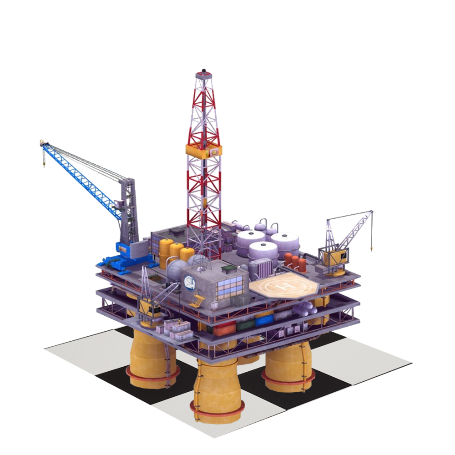 STRATEGOS Title
STRATEGOS integrates new technologies with enabling factors such 
	as IoT, IoE, Social Media, HBM to develop new Solutions

STRATEGOS is really Transdisciplinary and, thanks to its courses within Economics & Int.Affairs, teaches Engineers to work with Decision Makers

STRATEGOS is International, all in English, with Workshops in Virtual Labs, Simulation, RPG, Serious Games, eXtended Reality (VR/AR/MR)

STRATEGOS accepts all types of talents from Scientific & Engineering BS and provides assessments on the potential in Strategic Engineering

STRATEGOS for additional information www.itim.unige.it/strategos or contact us by email info.strategos@diten.unige.it
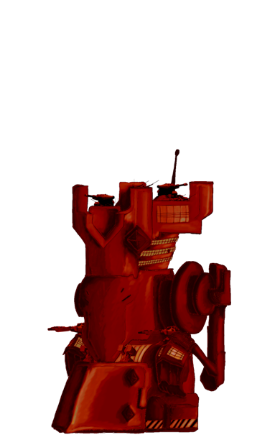 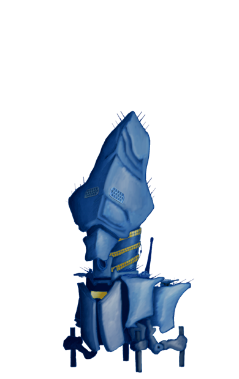 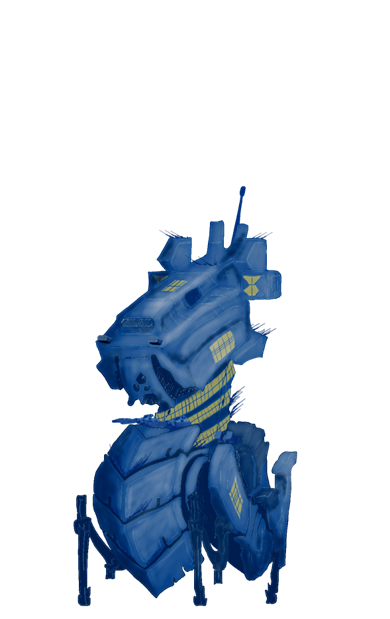 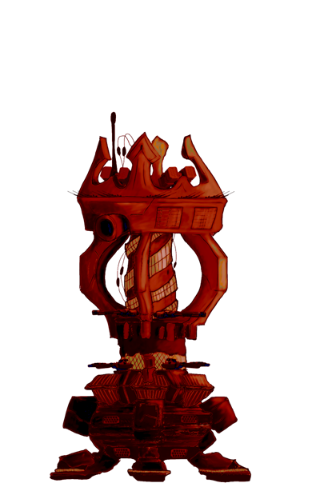 IoT 	Internet of Things
IoE 	Internet of Everything
HBM 	Human Behavior Models
RPG	Role Playing Game
VR 	Virtual Reality
AR 	Augmented Reality
MR 	Mixed Reality